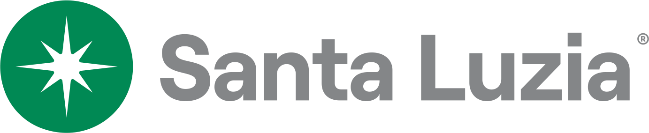 Subluxacao do cristalino e persistencia de membrana pupilar
Subluxação inferior do cristalino e membrana pupilar bilateralmente. Etiologia a esclarecer.

Palavras chave: dislocated lens, pediatric health, congenital disease
Marília Rocha Costa, Ednan Cardoso de Sousa, Francisco Raí Batista dos Santos, Matheus Fernandes Araújo de Almeida

Hospital de Olhos Santa Luzia, Recife - PE
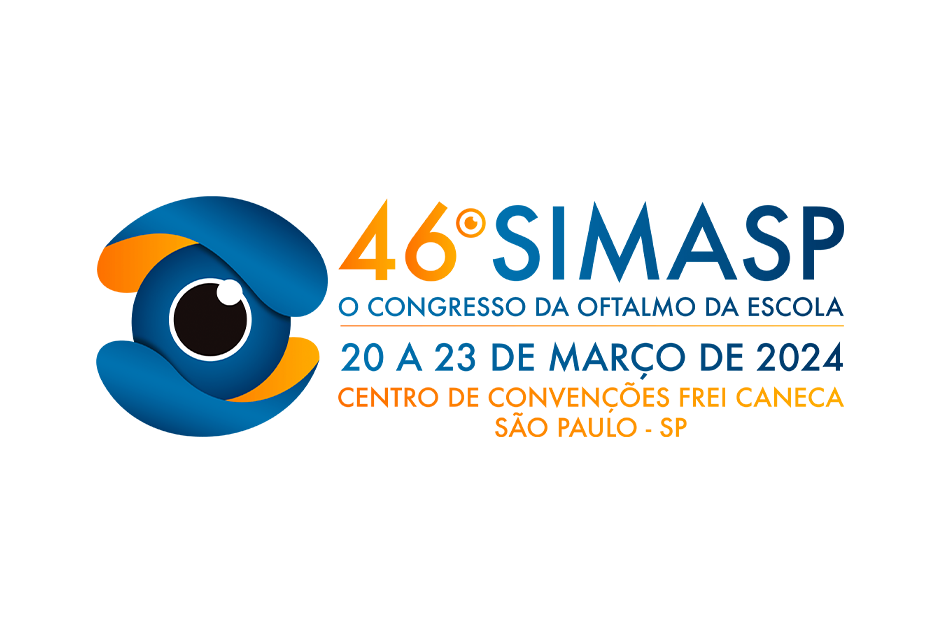 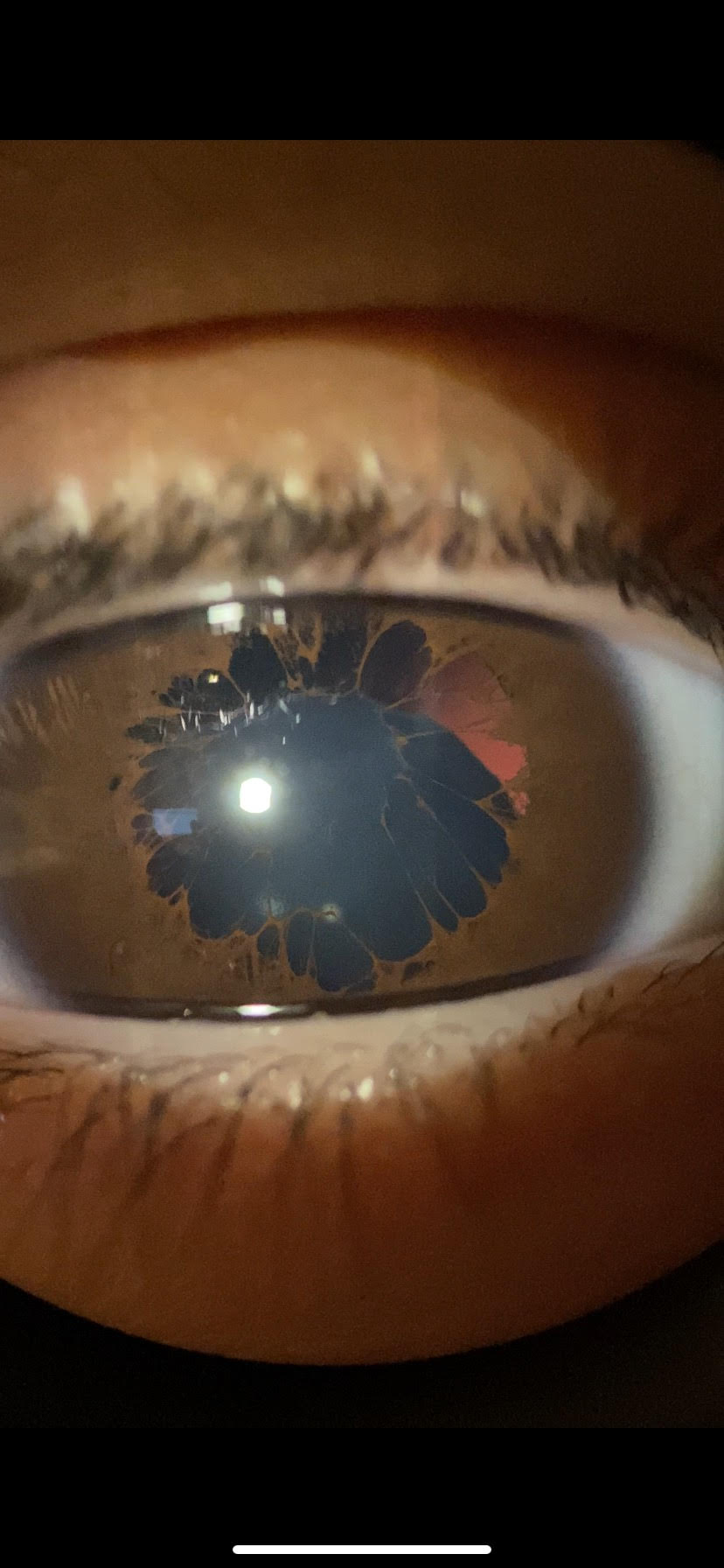 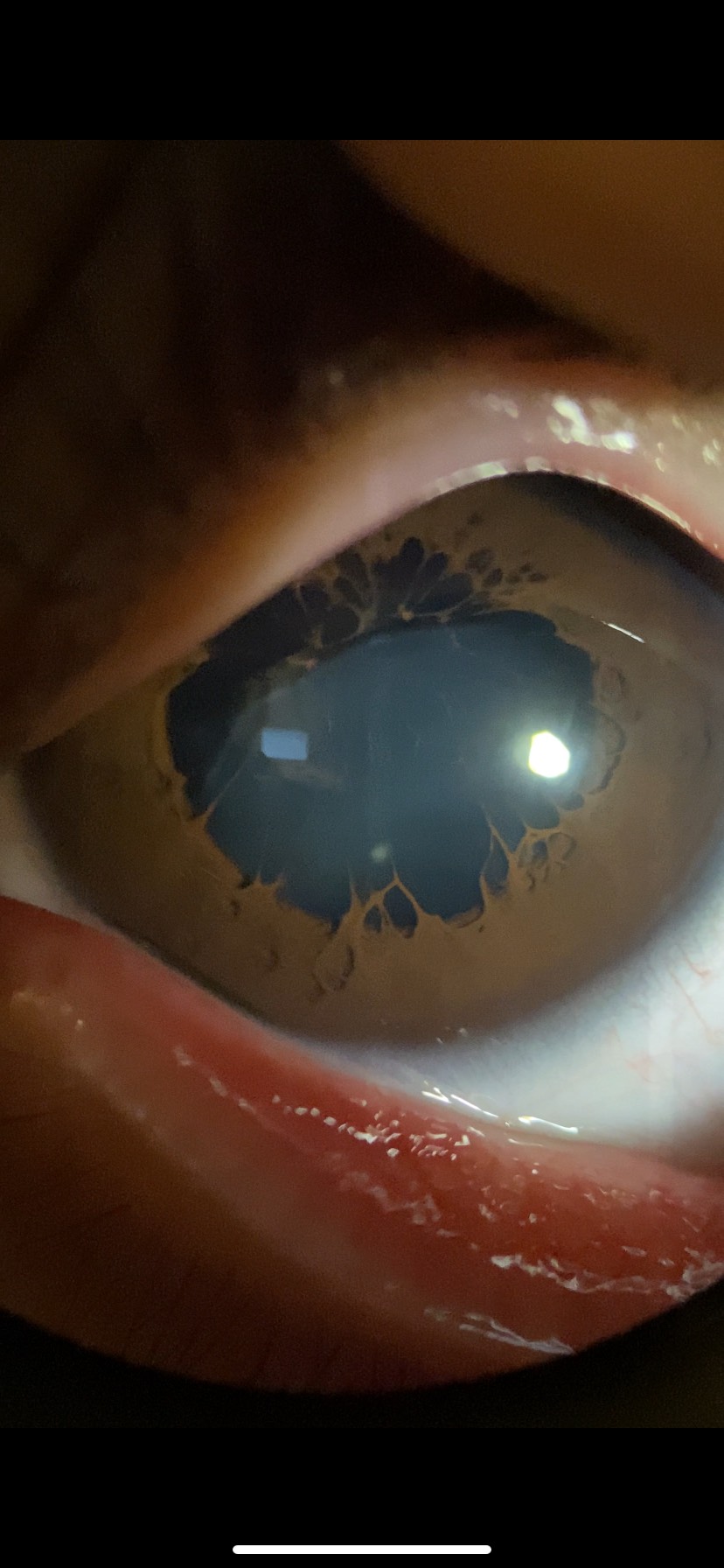